Différencier, oui, mais  ensemble!Des gestes professionnels et postures, plus ajustés
Dominique Bucheton
Professeure honoraire, ESPE - université de Montpellier
Avant propos : une responsabilité politique, éthique, professionnelle
Au regard des valeurs de démocratisation : égalité des chances,  droit de tous les enfants sur le sol français à la même éducation, 
Au regard du développement des compétences de tous (élever le niveau général de la société) 
Au regard de la responsabilité collective du « métier » enseignant d’assumer ces valeurs de la République française.
Texte 4 : 4/10/2001 Tu dois choisir entre deux choses et tu hésites.
3
Un jour, j’étais à la mosqué, je suis parti et la mosqué elle était remplite de noir tous le monde était énervé. Le matin j’étais dehors un garçon a dit : l’apprés midi a 2 heur vous venez tous. L’apprés midi je suis parti avec eu il cassé des voiture un garçon ma dit tire des pierres et moi dans ma tête j’avait des scrupules je ma disait je le fais oui ou non et aussi j’avais hésiter et j’ai choisi non et je préfére avoir rien.

Texte écrit en 2001 (élève en France depuis 2ans ). Perpignan
L’école en France produit  et augmente  la différenciation socio-scolaire :  pourquoi?
Inadaptation des élèves à la culture et aux langages de l’école ou inadaptation de l’école à la culture des élèves ? 
Séparer, ajouter (des heures) en dehors de l’espace commun de la classe est contreproductif: une différenciation stigmatisante
Le sur-étayage, sur-contrôle, sur-enseignement, 
       dé-responsabilisent les élèves et les empêchent de penser 

- Provoquent de multiples  dysfonctionnements de la  co-activité enseignants- élève (s), 
 - Nécessitent  des gestes professionnels plus ajustés, des dispositifs  à refonder
1. Eloge de l’hétérogénéité :
un problème pour les enseignants, 
Un atout  pour les élèves
de quelques postulats fondateurs
L’hétérogénéité, la diversité  des individus, des cultures  est un facteur déterminant du développement des sociétés
« Ensemble : on est plus intelligent »: le développement singulier  a besoin du collectif
Être en collectif ne suffit pas : le rôle de l’enseignant qui s’ajuste à la diversité est essentiel
Les langages des maîtres et des élèves  pour penser, apprendre, vivre ensemble, se comprendre sont décisifs
	Une professionnalité à refonder
Se méfier des évaluations trop rapides  : des performances non des compétences
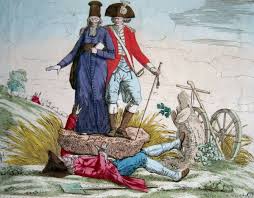 8
Texte 1 de Ilhan CM2Classe de Bruno Hautin (MF Chartres)

Vous décrivez la gravure
Il y a une personne par terre alongé avec a coté de lui une pelle il y a une grosse pierre sur lui il y a deux personnes un homme et une femme xxx sur la pierre pour écraser la personne qui est en dessous. Sur la pierre il y a xxx écrit quelque chose. A coté il y a une sorte de charrette toute cassé. Ils sont dans un champ.
Texte final  de Ilyan  Etre capable d’écrire un texte argumentatif à partir de la description d’une image (Histoire)
Les impôts qui écrasent le Tiers Etat

	Je vois sur le premier plan deux personnes sur une pierre et une sous celle-ci. Sur la roche il ya écrit taille impôts et corvées.
	Je suppose que la personne  qui est en dessous de la pierre et un membre du tiers état car il a une charrette, des fruits, une pelle et du blé.
	J’imagine que la personne  qui est à droite du gros caillou est un membre de la noblesse car il a une épée, des bottes, une redingote, un chapeau bicorne, un bâton de maréchal, des épaulettes et il est bien habillé.
	Je crois que la personne qui est à gauche et un membre du clergé car il a une soutane, une toque, une bible et un rabat.
	Je pense que le message que l’auteur veut poser est que le tiers état est écrasé par les impôts qu’il doit payer pour les nobles, le clergé et le seigneur.
Thèse 2Les postures des élèves en difficulté : un double révélateur-des ajustements des élèves              	    -des ajustements des pratiques enseignantes         		    sur ces élèves
La diversité des postures d’engagement dans les tâches des élèves
Postures des élèves
Conformes :  désir de se conformer,  	       	          aveugle ou stratégique
	          pas d’autorisation à penser
Insécurité être en règle
Dépendance au M. à la tâche
Refus des pairs
Se conformer ou  faire semblant
Ludiques : des stratégies de détournement
	       un désir de créativité hors des normes
Immédiates : posture première 		          engagement de l’agir dans                                     	          la situation
Implication forte
Brut d’écrit ou de pensée
Identification 
Absence de lien entre les tâches
Penser sur les tâches 
Les objets de savoir sont nommés
Conscience de sa propre activité de pensée
Conscience du langage comme objet 
et instrument
Réflexives : prise de distance
Refus:
L’élève « sait »
Dogmatique:
(1999) Constats : l’inégalité des postures des élèves devant des tâches complexes, à 15 ans
El. milieux favorisés sont à  70 % dans un jeu de 3 à 4 postures : ludique, première, réflexive, scolaire
El. de milieux défavorisés sont à 70% dans deux postures : scolaire et première.
	Quelle part de responsabilité revient à l’école?
	L’hétérogénéité des postures est 	scolairement construite ou renforcée
Les gestes professionnels des enseignants: un multi agenda de préoccupations enchâssées
Donner du sens à la situation et au savoir visé
Scène d’arrière plan
Tissage
Scène
collective
L’ethos
Créer
Maintenir
des espaces
dialogiques
Faire comprendre
Faire dire
Faire faire
Scène
 duale
Objets 
de savoir,
Techniques
Etayage
Atmosphère
Atelier groupes
Pilotage
Gérer les contraintes
Espace temps 
De la situation
Scène privée
Définition de posture  (Bucheton 2009)
- Des « schèmes-réponses » disponibles : cognitifs, langagiers, didactiques,  pré-  construits dans l’histoire et l’expérience des élèves  et des enseignants 


Les sujets disposent d’une ou plusieurs postures pour négocier les tâches. Ils peuvent changer de posture  en cours de tâche

La posture est relative au sujet, au contexte et aux objets travaillés
Postures des élèves
Postures de l’enseignant
Langages
-Accompagnement
-Contrôle
-Lâcher-prise
-Enseignement 
-Magicien
-Sur-étayage?
-Sous étayage?
Tâches
Scolaire (de conformité)
Première (faire)
Ludique, créative
Réflexive, seconde
Refus 
Dogmatique
Des postures partagées qui se renforcent : des dynamiques positives ou délétères
Deux systèmes de postures
Système différenciateur, délétère
Système  dynamique, efficient
Un jeu varié de postures
Posture de contrôle
et d’enseignement

Posture de sous-étayage
d’accompagnement
d’enseignement
De Contrôle 
De lâcher prise
Du magicien
PR
Posture première
Posture scolaire
Décrochage, pas d’espace pour penser,
Passivité, insécurité
Posture ludique, première
 créative
Posture réflexive 
Conscience des enjeux didactiques, conscience de ses stratégies et difficultés
ELèves
Thèse 3
les difficultés de l’ajustement :  Le poids des logiques d’arrière plan, des représentations dans l’action
Les difficultés du co-ajustement : le poids des représentations
Rapport aux savoirs enseignés
Expériences
scol, sociales
conceptions
apprentissage
valeurs
Logiques
 arrière plan
Enseignants
émotions
Rapport
 au programme
langage
Etc.
Représentations de la situation : ajustement  des  postures
l’espace 
de co-ajustement
Tâche 1
      1
Temps
Représentations de la situation : ajustement des   postures
les logiques d’arrière plan élèves
Savoirs
Projet, valeurs
émotions
langage
Rapport 
au langage
Emotions
savoirs
Exp scolaire, sociale
Identé 
scolaire
De quelques  doxa obstacles, peu travaillées en formation
« Faire le programme »: la course au temps  : ou faire apprendre tous les élèves avec le programme en choisissant les nœuds principaux  
Combler les manques » : de méthode, de vocabulaire, d’attention, de motivation, de maturité : la confusion performances et compétences  ou faire émerger  les savoirs déjà là
Tous ne peuvent pas ! Un regard différencié sur les « possibles des élèves », souvent  basé sur le milieu aboutit à favoriser « ceux qui ont des possibilités » et renforce la méritocratie : le  rôle de l’école c’est de sélectionner les meilleurs  : le socle commun n’est pas accepté.
Apprendre c’est une affaire d’abord de beaucoup d’ exercices et entraînements . Confusion activisme et posture réflexive
Thèse 4Vers des gestes professionnels plus ajustés: éloge de l’atelier dirigéApprendre à entendre les élèves
Extrait 2Atelier d’écriture CP – début octobre 2004 Classe d’I. Lemoyec, Montpellier
Un accompagnement très efficient : l’atelier dirigé pour tous
Une sorte de mini-classe à 6 ou 8 élèves hétérogènes
Une posture d’accompagnement dominante (écoute –ressources : gestes didactiques ajustés  )
La démultiplication des interactions orale, M-E et E-E. 
Une « atmosphère » de travail, un climat de sécurité 
L’apprentissage du vivre, apprendre ensemble (les gestes sociaux d’apprentissage.

	Un dispositif issu de la culture de l’école maternelle
Des changements de représentations : de nouveaux gestes professionnels et leurs effets
Côté enseignant :

Tous peuvent y arriver(éducabilité de tous ) l’hétérogénéité est nécessaire
Accompagner la singularité dans et par le collectif (dispositifs ateliers)
Démultiplier le rôle du langage oral, écrite, de la lecture (se taire davantage)
des tâches complexes : le défi cognitif est motivant
Savoir lâcher prise sur une partie des élèves en autonomie
La connaissance des obstacles didactiques : observation spécifique des « nœuds » didactiques
Le deuil de  l’image de l’enseignant qui cadre, contrôle tout.
Côté élèves 

« On nous aide », on est en sécurité, (confiance dans l’institution)

On peut se tromper ( erreur positive)
On est auteur de son point de vue. 

On travaille ensemble (solidarité : gestes sociaux d’apprentissage)

On fait des choses difficiles et on y arrive : confiance en soi 

L’enseignant(e) me connaît, personnellement. (identité, reconnue)
Conclusions
C’est dans la classe qu’il faut chercher des solutions: un ajustement nouveau des gestes professionnels, des langages est nécessaire 
C’est une question  de formation : il est urgent d’interroger les doxa dormantes qui provoquent de la différenciation.
C’est une question de gouvernance : rendre les enseignants auteurs et responsables de leur choix.
Eléments bibliographiques
2000 Bucheton D. « les postures de lecture des élèves  de collège »in Fourcade et Langlade :Enseigner la littérature paris, Delagrave
 
2008  Bucheton, D., Dezutter O.(dir) Le développement des gestes professionnels dans l’enseignement du français : un défi pour la recherche et la formation, De BOECK, Bruxelles

2009 D. Bucheton (dir) : L’agir enseignant : une question d’ajustements  (Octares) Toulouse

2009. D.Bucheton, Y.Soulé: « Les gestes professionnels et le jeu des postures des enseignants dans la classe: un multi-agenda de préoccupations enchâssées », Didactiques et éducation, PUR Rennes
  
2009 : Y. Soulé, D. Bucheton  (dir) : Les ateliers d’écriture au CP : une réponse à l’hétérogénéité des élèves. Delagrave. (180p)

2014 : D.Bucheton  avec la collaboration de D. Alexandre et M. Jurado : Refonder l’enseignement de l’écriture, vers des gestes professionnels plus ajustés de l’école primaire au lycée. RETZ
Dominique Bucheton
Professeure Honoraire , ESPE Montpellier
Vice-présidente de l’AFEF: l’Association Française des Enseignants de Français
]